PRAYER NEWS
16th February 2025
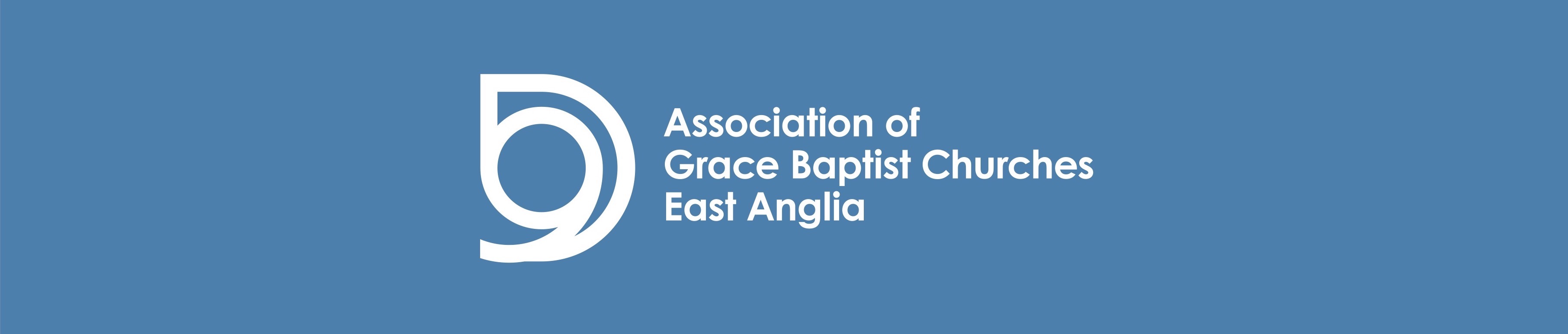 SOMERSHAM BAPTIST CHURCH
Please pray that the Lord will guide us to a Pastor of His choosing to lead the church and that the church will be united in that choice
Please pray for those meeting with us regularly who are not yet saved or have not professed faith
Please pray for the “give-away” booklets we are using over Easter to share our faith
Please pray for continued unity and fellowship in the Church and for the times of rich blessing we are enjoying in our worship together each week
Please see the Prayer Newsletter for greater detail
Partnering together to make Christ known